Level II Inspection
1
Introduction
Level I
primarily visual with standard tools
no special access
in accordance with BIM manual
Level II
specialized knowledge / training and equipment
detailed information on a particular component or components
supervised by certified bridge inspector
2
Level II Inspection Types
Copper Sulfate Electrode (CSE Testing)
Chloride Testing
Concrete Deck Inspection
Ultrasonic Truss Inspection
Culvert Barrel Measurements
Vertical Clearance Measurements
3
Types of Level II Inspection
Concrete Girder Inspection
Paint Inspection
Timber Coring
Scour Monitor
Special Structure Monitor
Underwater Inspection
Steel Culvert Corrosion Testing
Pin and Hanger Connection Testing
Steel Girder Cover Plate Inspection
4
General Principles
BIM condition rating system
Quantifies rating categories
Provides technical data / measurements
As required / ordered by Level I Inspector
Regular / predetermined schedule
5
When Required?
Special access required
swing stages or manlifts
dewatering culverts
underwater (scour or foundations)
Overall assessment for rehabilitation or major maintenance
deck or paint inspections
condition evaluation
CSE, timber coring, ultrasonic
6
Level II Inspection Forms
Bridges



Culverts
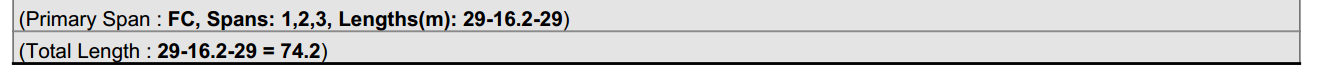 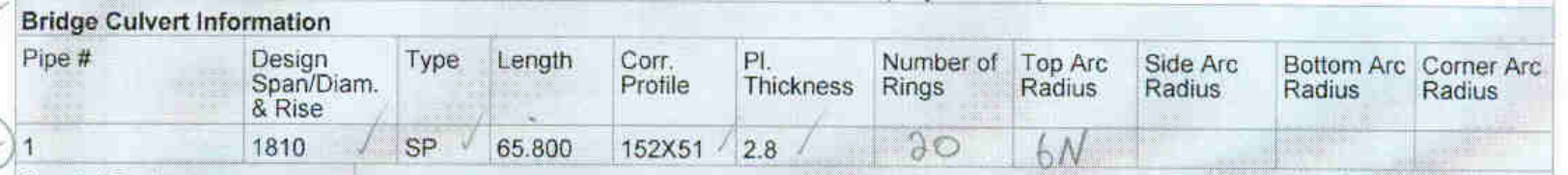 7
Level II Inspection Forms – Common Inventory Information
8
Level II Inspection Forms – Inspection Scheduling Information
9
Level II Inspection Forms – Inspection Scheduling Information
10
Level II Inspection Forms – Maintenance Recommendations
11
Concrete Deck Inspection
Primarily visual with standard tools
Measurement of damage / condition
Components inspected are
wearing surfaces
concrete overlay
concrete deck
concrete edge elements
deck joints
12
Concrete Deck Inspection – Wear Surface Inventory and Condition
13
Concrete Deck Inspection – Concrete Overlay Inventory and Condition
14
Concrete Deck Inspection – Concrete Deck  and Underside Inventory and Condition
15
Concrete Deck Inspection – Edge Elements Inventory and Condition
16
Concrete Deck Inspection – Deck Joint Inventory and Condition
17